Context Sensing
Context Aware Computing
Context aware computing: the use of sensors and other sources of information about a user’s context to provide more relevant information and services
Context independent:
acts exactly the same
Computer System
input
output
Human in the loop
Context Aware Computing
explicit
input
explicit
output
Context-Aware
System
Context:
 state of the user
 state of the physical environment
 state of the computing system
 history of user-computer interaction
...
What is context?
Identity (Who) 
Activity (What) 
Time (When) 
Location (Where) 


Who + What + When + Where  Context
Examples of Context
Identity
Spatial: location, orientation, speed
Temporal: date, time of day, season
Environmental: temperature, light, noise
Social: people nearby, activity, calendar
Resources: nearby, availability
Physiological: blood pressure, heart rate, tone of voice
Emotion
Rule based Context Sensing
Background
Context sensing
Sensors in smartphone
Applications react based on operating condition
Example
Location based reminder, Mute phone while in meeting, Greeting message while driving
Energy consumption
Big overhead
Continuous context sensing
Contribution
Develop ACE 
Acquisitional Context Engine
A middleware that supports continuous context-aware applications
While mitigating sensing costs for inferring context
ACE
Provides user's current context to applications running on it
Context attributes (AtHome, IsDrving)





Key Idea: Human contexts are limited by physical constraints => context attributes are correlated 
Dynamically learns relationships among various context attributes 
e.g., whenever the user is Driving, he is not AtHome
Application
Request for  current value
ACE
Sensors
Key idea
We can infer unknown context attribute values from
Known context attributes
Unknown but cheaper context attribute 
Bob is running App1 (monitors walking, driving, running -accelerometer) and App2 (monitors location AtHome, Isoffice---GPS, WiFi, BT)
ACE infers rule: When driving is T, AtHome is F

Context rules
Two Powerful Optimizations
ACE exploits these automatically learned relationships for two powerful optimizations
The first is inference caching 
allows ACE to opportunistically infer one context attribute (AtHome) from another already-known attribute (Driving)
without acquiring any sensor data
Example: App1 requests value of Driving ----Request, cache, App2---cache 
App3 requests for AtHome =>short window 
Respond without sensor data=>proxy
Two Powerful Optimizations
The second optimization is speculative sensing IsOffice=>GPS, wifi
Driving-T, Running-T, AtHome-T
IsOffice-F
InMeeting-T=>IsOffice-T
Enables ACE to occasionally infer the value of an expensive attribute (e.g., AtHome) by sensing cheaper attributes (e.g., Driving)
ACE Architecture
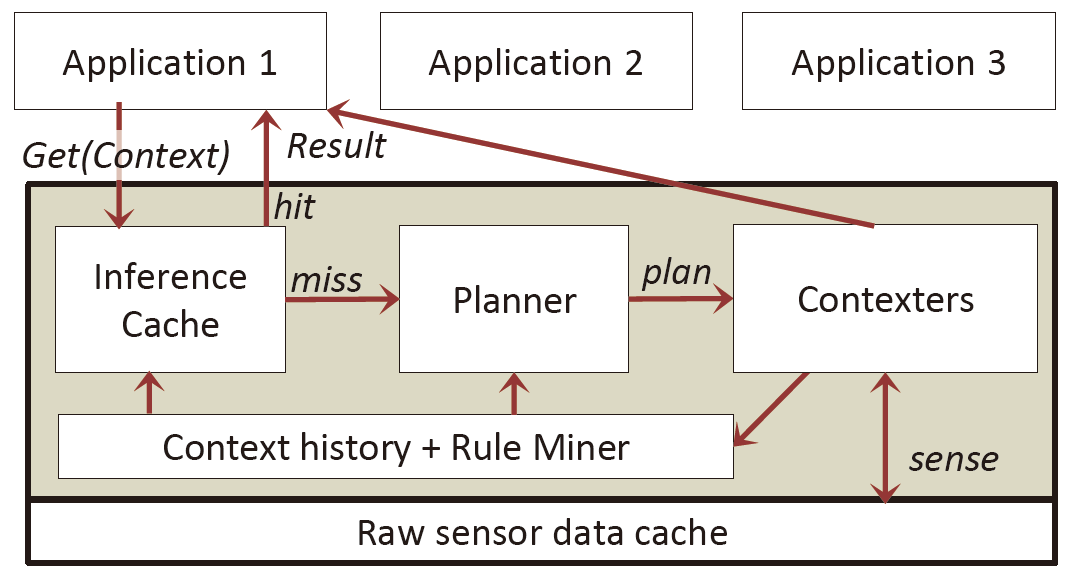 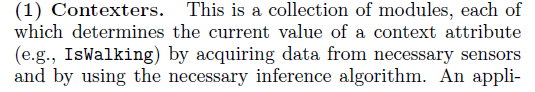 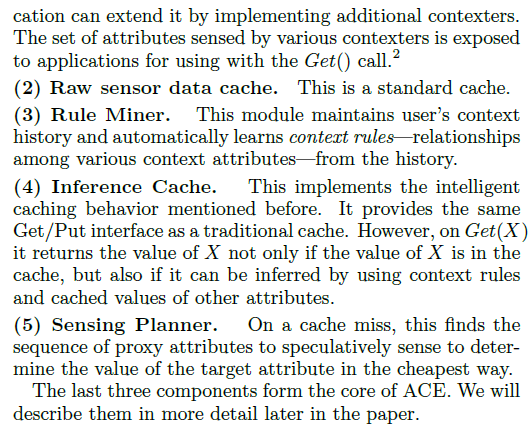 Contexters
Collection of modules
Determine the current value of context attribute 
Data from sensors 
Denote each context attribute and value as (tuple) {D=T}
Derived values based on decision tree 
Based on training data
Contexters
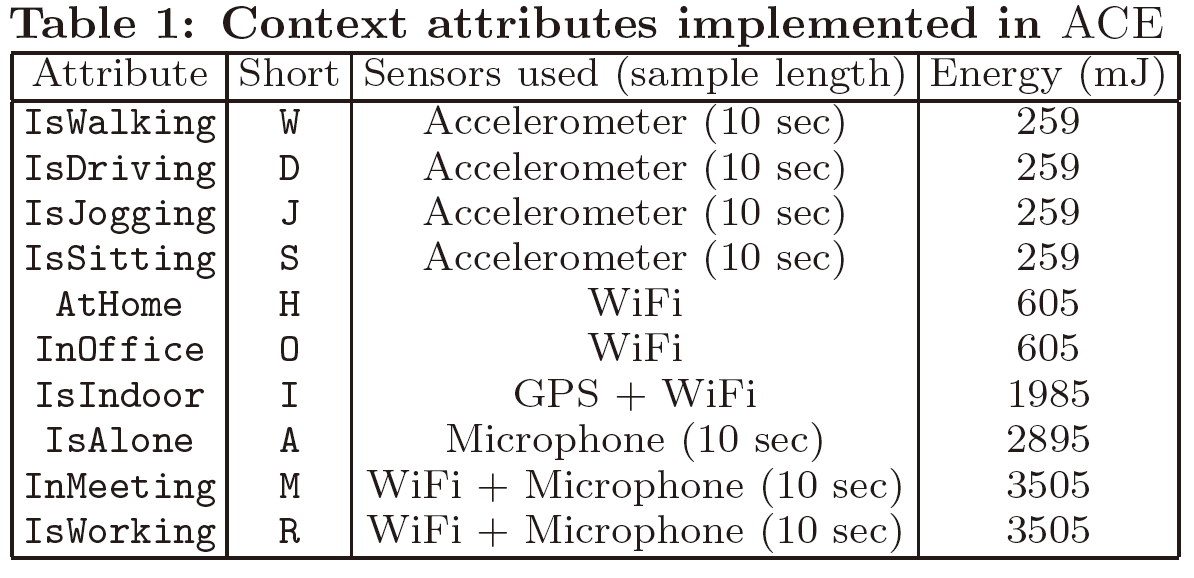 Work Flow of ACE
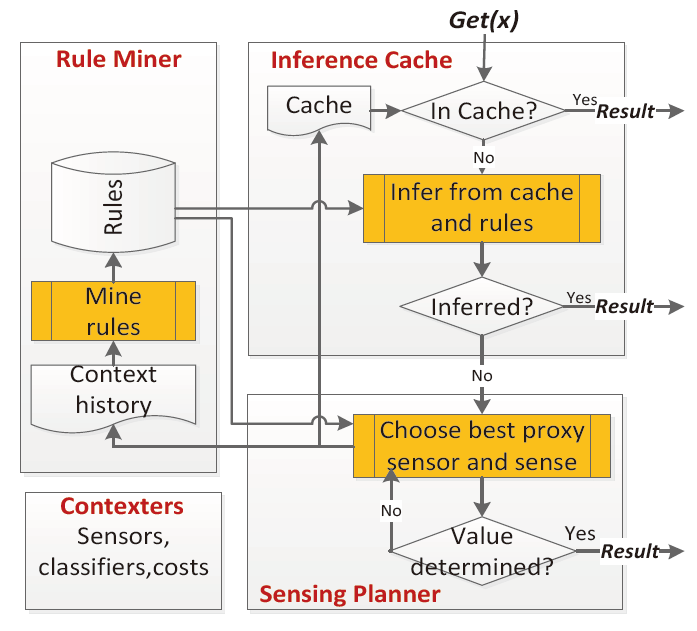 Rule Miner
Maintains the history of time stamped tuples {AtHome=true}
Derives rules regarding  relationship among various context attributes 
Association rule mining  (Apriori algo)
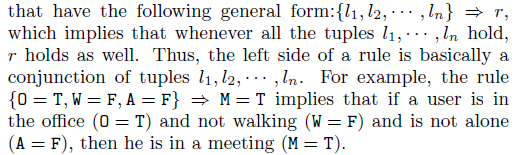 Algo Outline
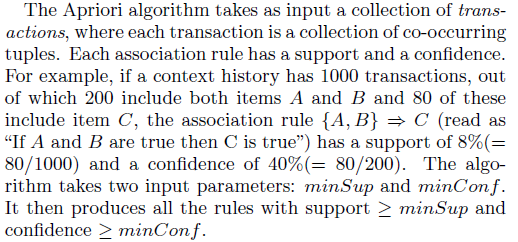 Rule Miner
Determine frequent item set
Apriori algo
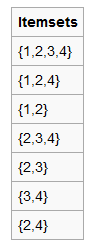 Support threshold=3
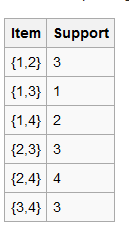 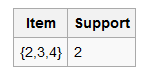 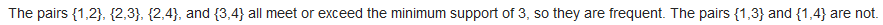 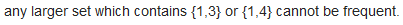 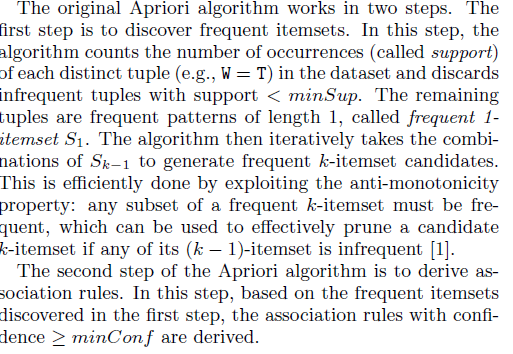 Rule Miner
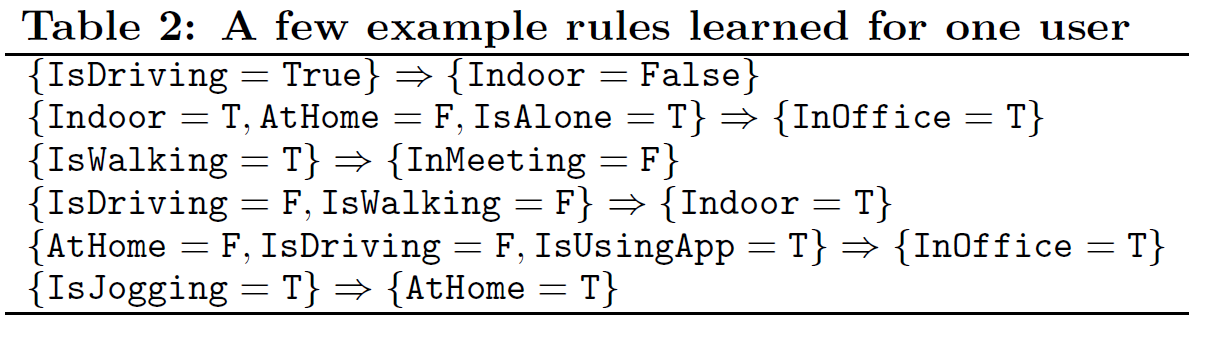 Intelligent Context Caching
The Inference Cache in ACE, like traditional cache, provides a Get/Put interface 
Put(X, v) puts the tuple X = v in the cache
with a predefined expiration time (default is 5 minutes)
On a Get(X) request for a context attribute X
it returns the value of X 
not only if it is in the cache
but also if a value of X can be inferred from unexpired tuples in the cache by using context rules learned by the Rule Miner
Intelligent Context Caching
Example: App1 requests value of IsDriving ----Request contexter 
Tuple D=T cached with exp time 5 mints
App2 requests D---get from cache 
App3 requests for IsIndoor =>short window 
No tuple with I in cache
{D=T}=>I=F
Respond I=F
Key challenge
Efficiently exploit the rules
Go over all the rules 



Fails for transitive rules
Target context attribute
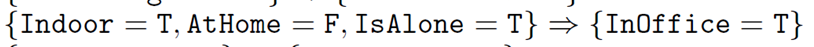 In cache
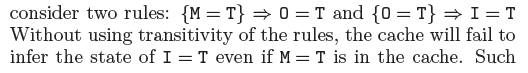 Expression tree
Expression tree for tuple {D=T}
Tree representation of boolean expression 
Implies {D=T}
Boolean AND-OR tree 
Non-leaf represents AND-OR operation with child nodes
Leaf represents a tuple 
Evaluation of AND and OR node
Expression tree for {D=T} evaluates true iff it satisfies all the context rules
Expression tree
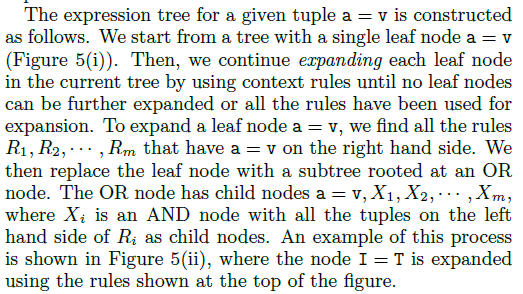 Expression tree
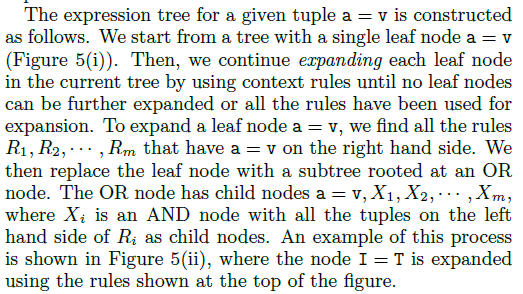 Expression Trees
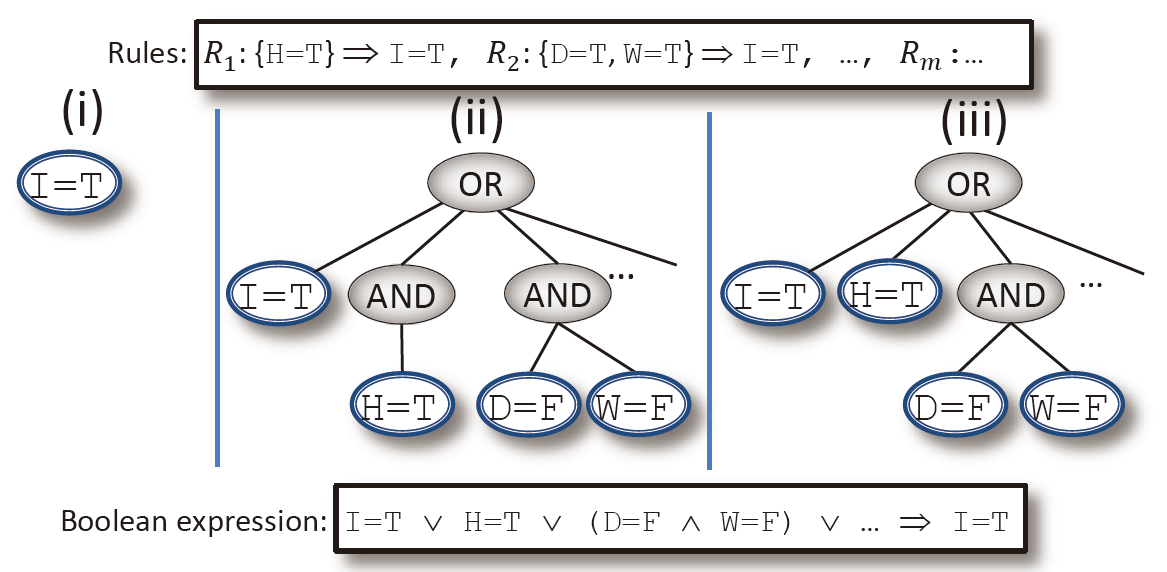 Inference cache (evaluation of tree)
Maintains one expression tree for each tuple {D=T}, {D=F}
Get(D) evaluates both the tuple
Check  satisfiability by tuples in cache 
Otherwise invoke sensing planner 
How to evaluate?
Leaf node is satisfied iff=>corresponding tuple in cache
Non leaf OR is satisfied if any child node is satisfied
AND is satisfied if all child nodes are satisfied
Recursive
Final=>if root is satisfied
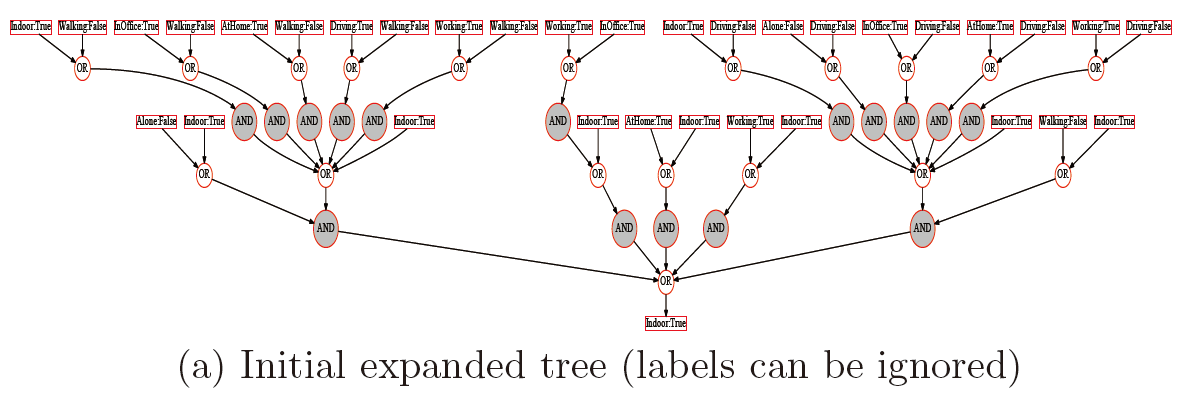 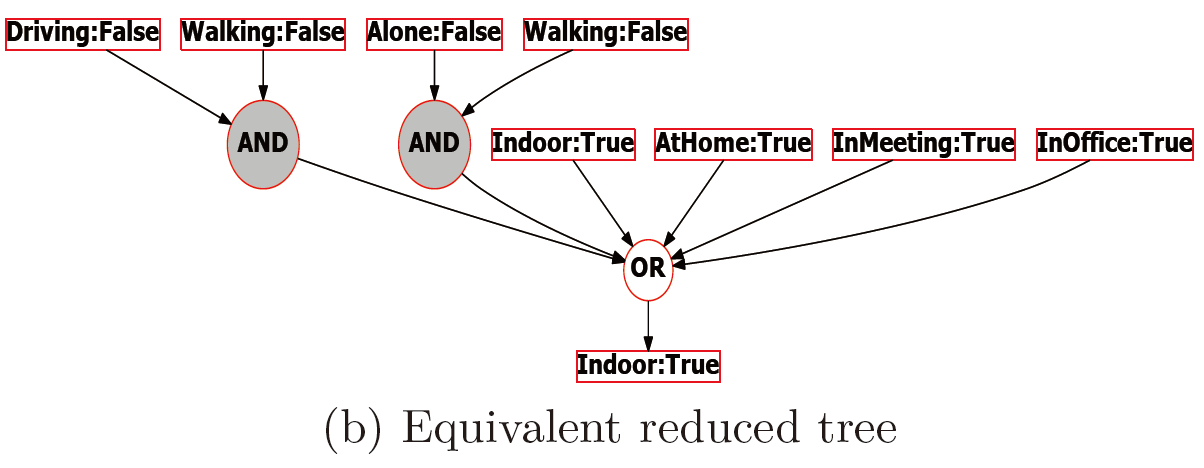 Minimal expression tree
OR
u
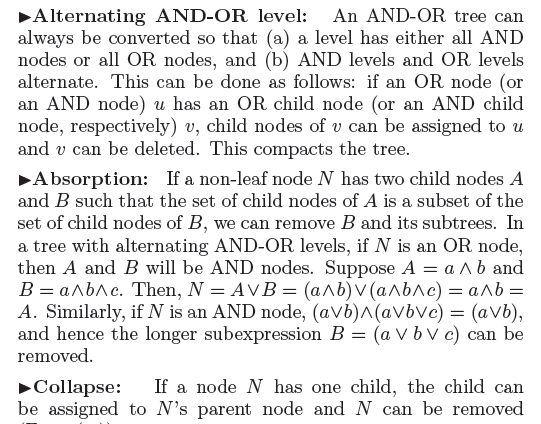 OR
v
OR
Sensing planner
Inference cache fails to determine value of X  on Get(X)
Need to call necessary contexters 
[AtHome] contexter uses GPS, WIFI
ACE may find X in indirect and cheaper way 
Speculative sensing
Sensing Planner
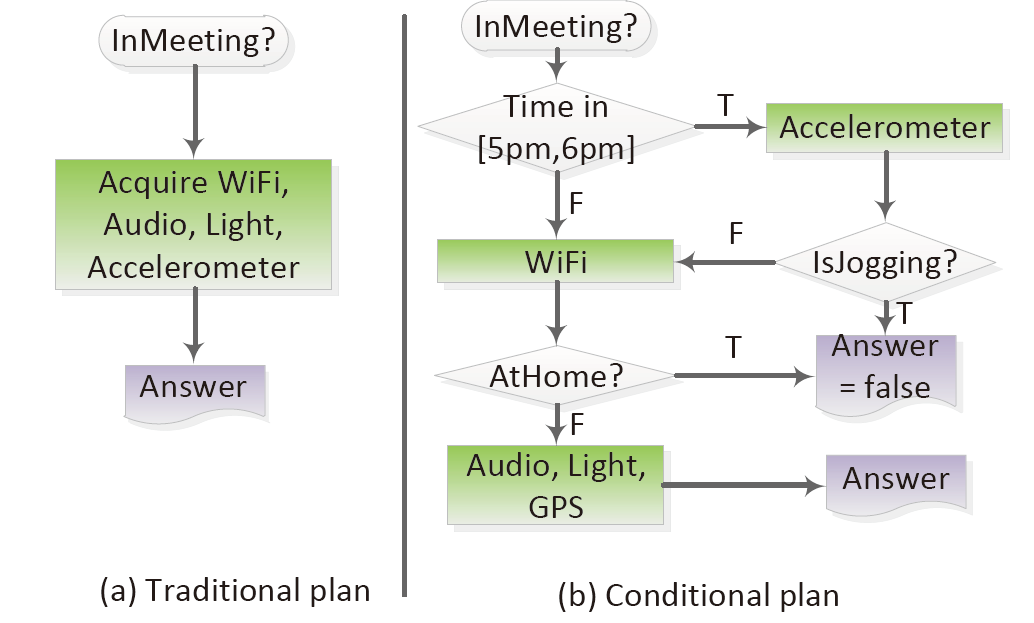 ACE Architecture
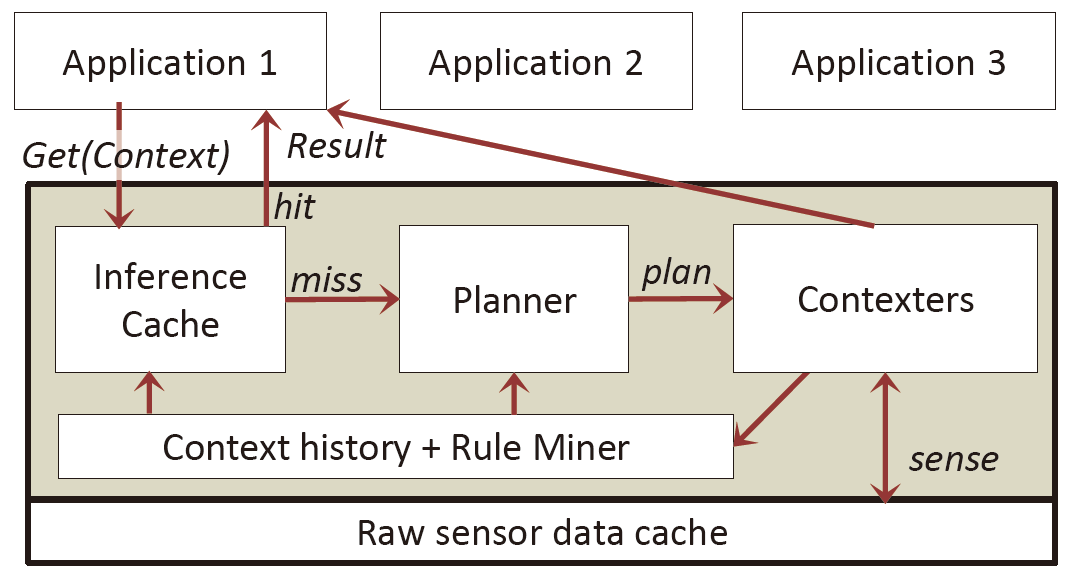 Sensing plan
Order in which various attributes needs to be checked
Determine the target attribute 
Optimal order may depend on 
Cost of contexter (ci)
Likelihood the attribute returning True value (pi)
Expected sensing cost can be computed using ci (config. of contexter), pi (context history)
Speculative sensing API
Option 1: Generate the plan graph
Traverse only a part 
Option 2: Incrementally enumerate only next node 
Init (X): Target attrb X
a <- next(): returns the next attribute OR null
Update(a,v): Update tuple {a=v}
Value <- Result(): returns the value of X
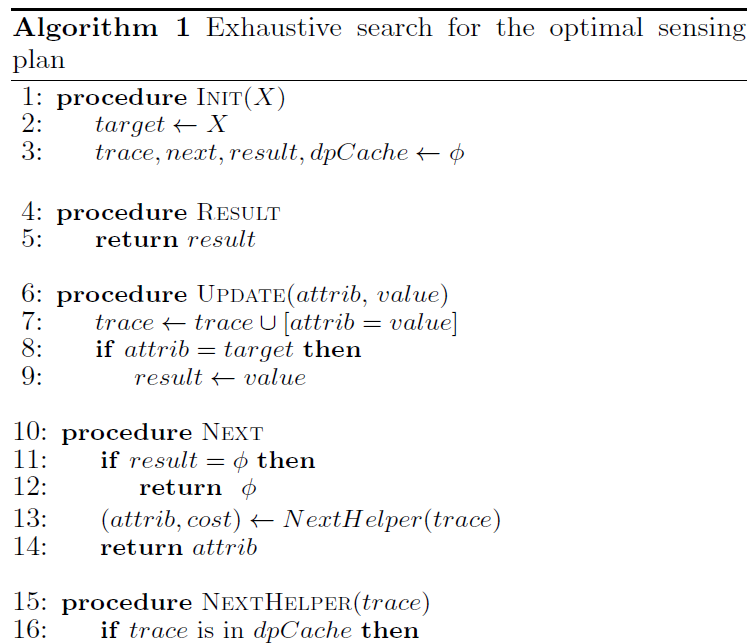 Contexter returns the value of  attrib
Update trace
trace = {collection of tuples}
Determines the order of proxy attributes for sensing planer
Invoke the contexter to 
evaluate attrib
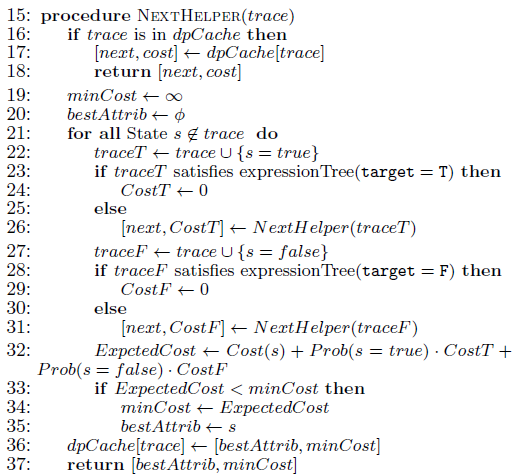 For memoization
Try all unexplored context attributes s
Get it from inference cache
Get it from inference cache
Choose the best proxy attribute
Cache it for memoization
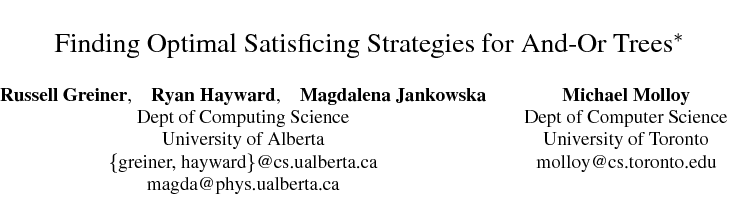 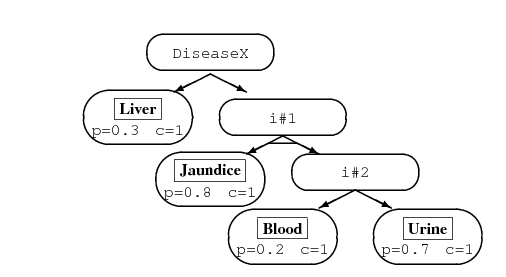 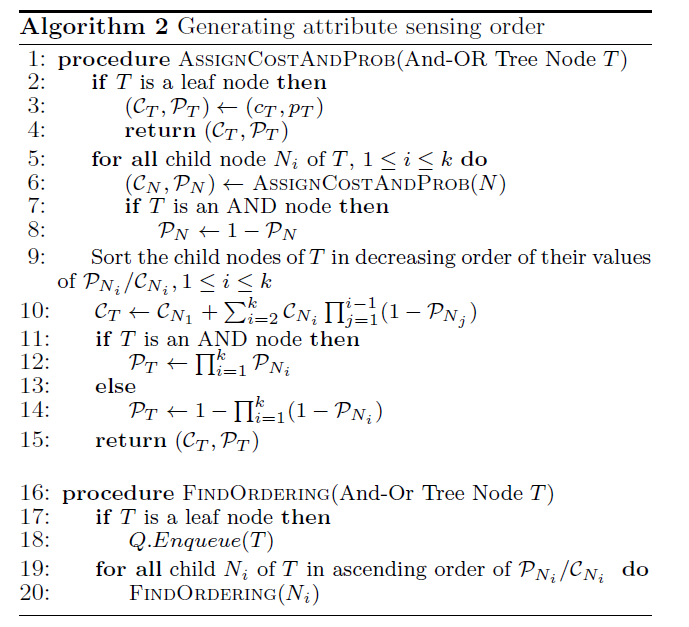 Evaluation
Effectiveness of Inference Cache
Accuracy
Effectiveness of Sensing Planner
Overhead of ACE
End-to-end Energy Savings
Applications
GeoReminder
Monitors user’s current location and displays message
JogTracker
Monitors user’s transportation mode and keeps track of calories burn
PhoneBuddy
Mute the phone while in a meeting
Datasets
Reality Mining Dataset
collected part of the Reality Mining project at MIT
contains continuous data on daily activities of 100 students and staff at MIT
recorded by Nokia 6600 smartphones over the 2004-2005 academic year
Trace contains sequence of lines 
Time, attrib1=value1, attrib2=value2
Dataset
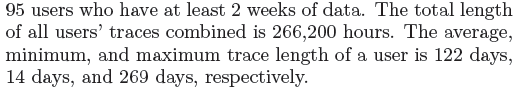 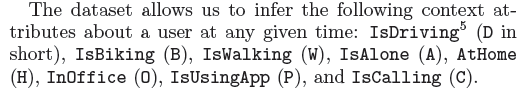 Datasets
ACE Dataset
collected with  continuous data collection software running on Android phones
The subjects in the dataset, 9 male and 1 female, worked at Microsoft Research Redmond
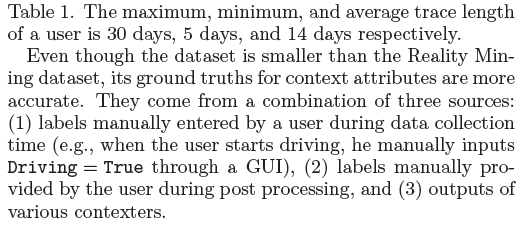 Evaluation
Port ACE prototype on a laptop
Replace contexters with the fake one 
Return’s current context from trace 
Energy consumption is modelled from real contexter. 
Run applications at each tick (5 mints)
Expiration time – 1 tick
Evaluation
Effectiveness of Inference Cache
Accuracy
Effectiveness of Sensing Planner
Overhead of ACE
End-to-end Energy Savings
Hit rates and energy savings of Inference Cache
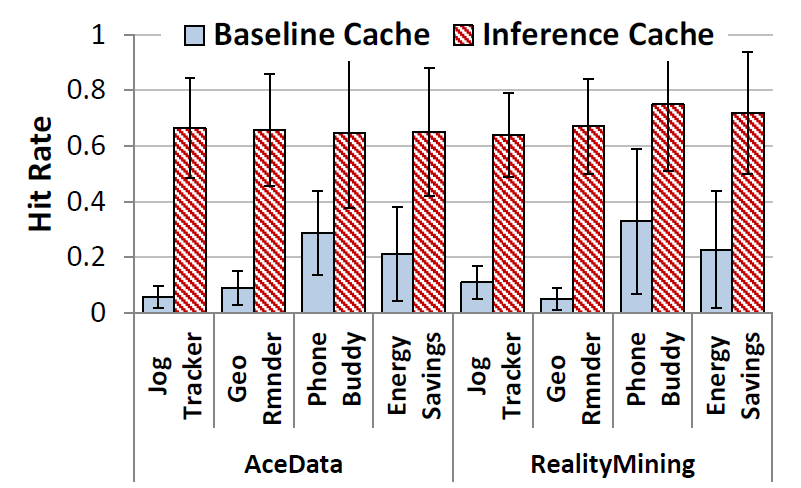 Due to sensor overlap
Effect of cache expirationtime on hit rate and accuracy
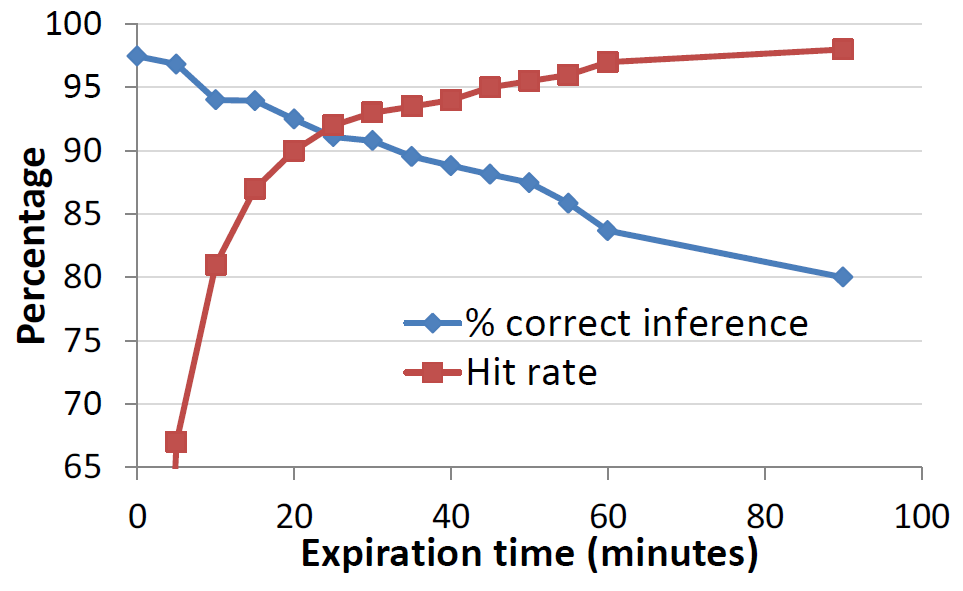 Staleness
Energy savings by Sensing Planner
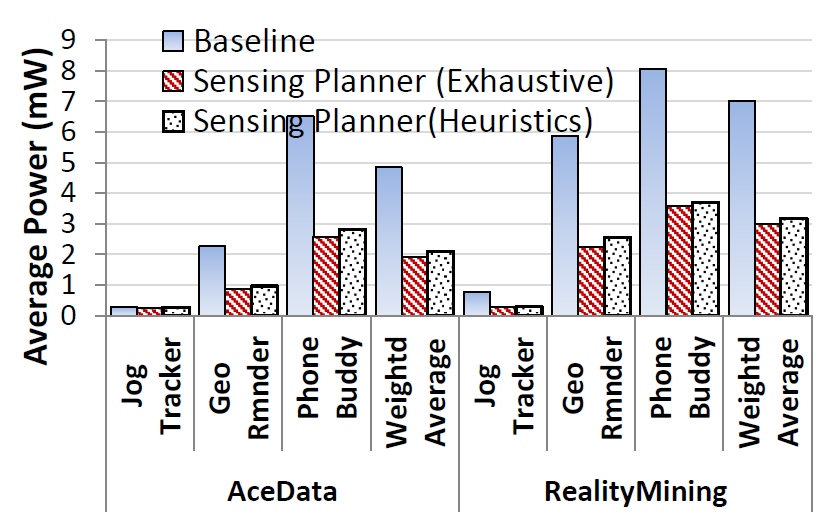 Fraction of times Sensing Planner does better
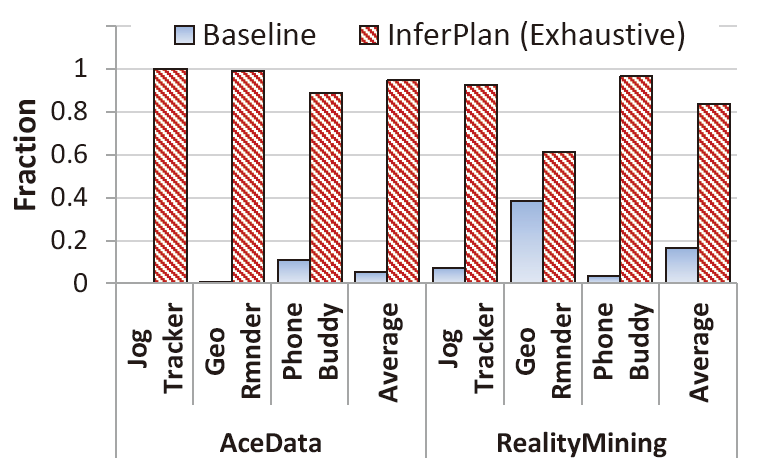 Latency of a Get() request on Inference Cache hit
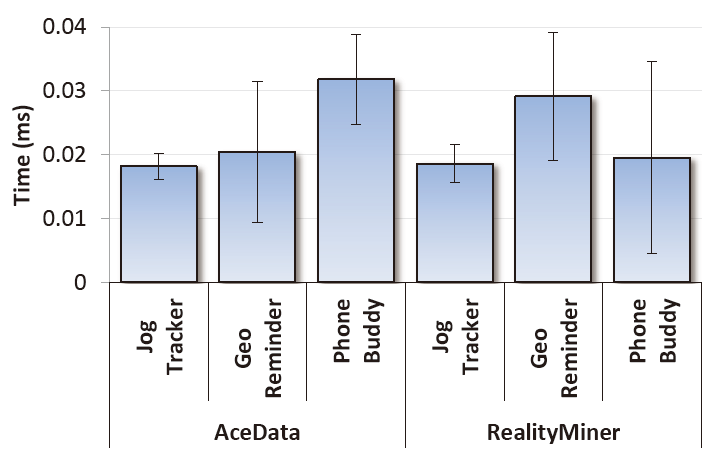 Time required to generate a plan on a Samsung Focus phone
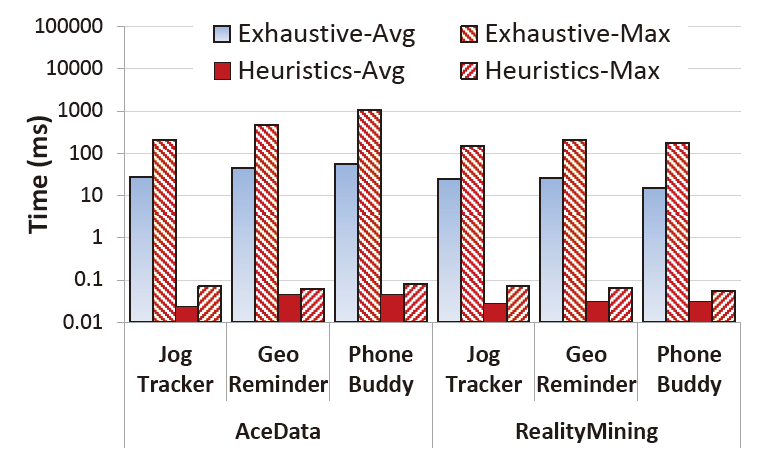 End-to-end energy savings
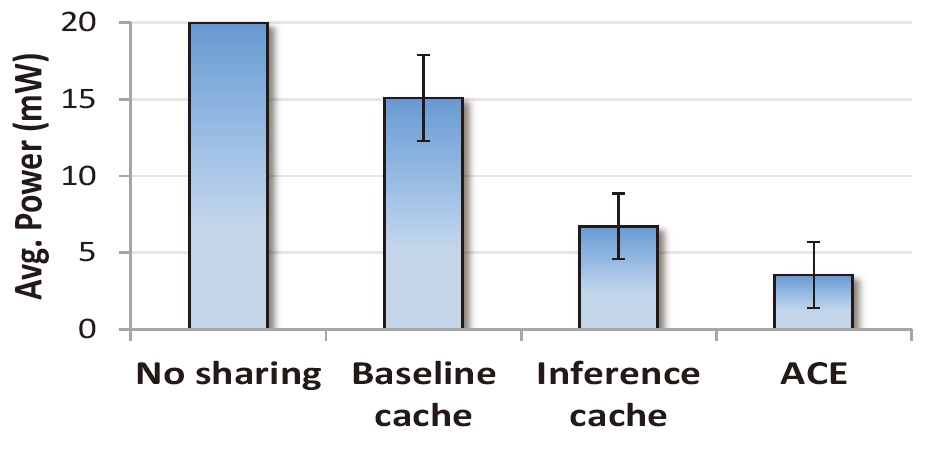 Per user power consumption (users sorted by ACE power)
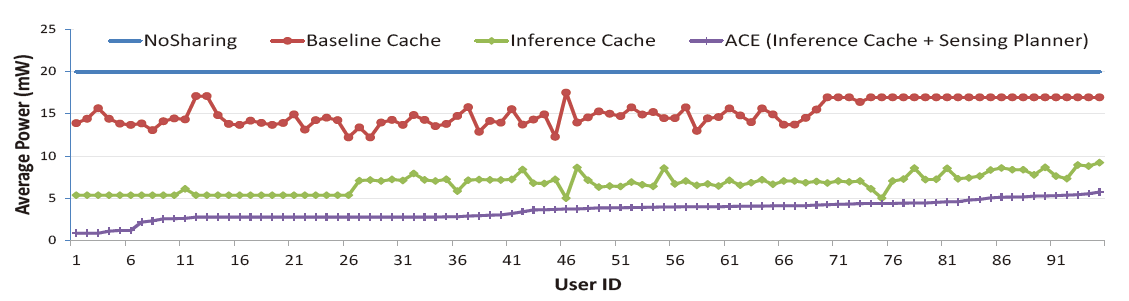